EUHOFA BELGIUM 201211 -16 november
Motivation in the hospitality industry 
from the bottom to the top.
The Flemish education system
                      Gaby Hostens
                       Honorary director general
1. Constitutional context for policymaking
Freedom of education : 2 components

	Freedom to provide education, to start a 	school 
		A great diversity of providers: private 			and public.
		Schools have networked! Under 		different umbrellas! Catholic, 			municipality, ‘state’, etc.

	
	
	Free choice for parents : freedom to  	choose a school of one’s choice. Parents,  	students vote with their feet!! Importance
  of choosing a ‘good’ school!
How to achieve freedom of education
For providers : public funding; pedagogical 
	autonomy and obligation to register   	students.
	State funding has grown steadily :for private
	providers ( Catholic, Jewish, non-denominational(
	Steiner, Freinet, etc. )
	education for the few, education for many,
	education for all!

    For parents and students : no fees; entitlement 
	to register; entitlement to a challenging 	curriculum 	= to high quality education; accessibility.
Constitutional context
Entitlement to moral and religious education : 
	-  Catholic schools : Catholic religion
	-  Public schools : large choice of religions 
	    and moral, non-confessional education
Access is free : no enrolment fees but not free of charge!   
Equal treatment of students, parents, schools, teachers!
	But objective differences justify different 	treatment : SEN students, official schools
	that provide courses of different 	denominations!
A mix of policy tools to achieve freedom of education: Checks and balances!
Regulatory and financial framework laid down by the Flemish parliament and government;
State funding;
Equal treatment of schools, students and teachers : staffing ratios, salaries and operating expenses . Staffing ratios biased towards technical and vocational education, special
   educational needs students and small schools;
Pedagogical autonomy for providers;
A diverse network of accessible schools;
Quality control by the Flemish government through core curriculum and inspection.
     Create a level playing field for competition!!
2. Flemish hotel and culinary institutions, education  in the Flemish education system
Different  terms, definitions : (Initial, continuing) Vocational and technical education and training (VOTEC), Vocational education and training (VET), Career and technical education(CTE);
Different institutions : hotelschool; hospitality college; Culinary art school; Hotelfachschule; Johnson and Wales University; Ecole hôtelière; Ecole de Paris des métiers de table, du tourisme et de l’hôtellerie; VTI; etc.
Flemish secondary education : general, artistic, technical and vocational education ( 14 – 18,19);
Technical secondary education : more general subjects and less workplace experience; prepares for transition to higher education or labour market;
Vocational secondary education : more workplace experience and preparation for labour market.
Hotel and culinary institutions and schools in the Flemish education system
A great variety of schools : just one culinary or two (culinary, tourist) programmes or a great variety of other technical and vocational programmes along the culinary programme. Lack of visibility of the programmes???!!!!
A great variety of hotel and culinary programmes  preparing for a great variety of jobs : chef, caterer, waiter, hotel receptionist, hospitality and hotel management, baker, pastry chef, butcher, etc.
Teachers need academic qualifications, workplace experience and initial teacher training;
Staffing ratios : biased towards vocational and technical education.
Schools and students
A large number of schools;
Student numbers : over 420,000 students in secondary education of which about 7,000 in food, hotel related programmes;
Large differences in size of schools
Largest schools have over 500 students in such programmes, small schools may have as few as 40-5.
3. Quality in the system? Quality and equity in the system?
Quality assurance mechanism
	- Entitlement to high quality education;
	- Tools to enhance quality : Flemish core 
	  curriculum, study plans, pedagogic 
	  counsellors, diagnostic tests;
	- High quality initial teacher training : national core 
	  curriculum!!
	- No national exams, no high stakes tests  or
	  exams!
	- Flemish inspectorate to control quality : 
	  school audit by team of inspectors every
	  6 years. 
	- CIPO-tool to analyse quality of school: Context,
	  Input, Process and Output. Interaction between
	  those 4 components of tool.
Quality : PISA results
OECD Programme for International Student
    Assessment (PISA): international comparative 
    survey of student learning in reading, 
    mathematical and scientific literacy,    
    organised every 3 years for 15-year students.
    PISA programme was organised in 2000, 2003, 
    2006 and 2009;
    1 major and 2 minors: reading literacy major in 
    2000 and 2009; mathematical literacy and 
    scientific literacy minors in 2009;
    Excellent average results for Flemish students!
PISA 2009 : Reading literacy
Shanghai-China	    			556
Korea						539
Finland						536
Canada						524
New Zealand				          	521
Japan						520
 Flanders						519
Australia						515
Netherlands					508
Germany					497
OECD average					493
PISA 2009 : Mathematical literacy
Shanghai-China				600
Singapore					562
Korea						546
Finland						541
Flanders						537
Switzerland					534
Japan						529
Canada						527
Netherlands					526
Australia						514
OECD average					496
PISA 2009 : Scientific literacy
1. Shanghai-China					575
2. Finland						554
3. Japan						539
4. Korea						538
5. New Zealand					532
6. Canada						529
7. Australia						527
8. Flanders						526
9. Netherlands					522
10.Germany						520
11.OECD average					501
Quality and Equity in the system?
PISA index of socio-economic status (SES) is a combination of background variables :
	- educational attainment of parents;
	- profession of parents;
	- economic, educational and cultural 	  possessions of the family.
PISA 2003
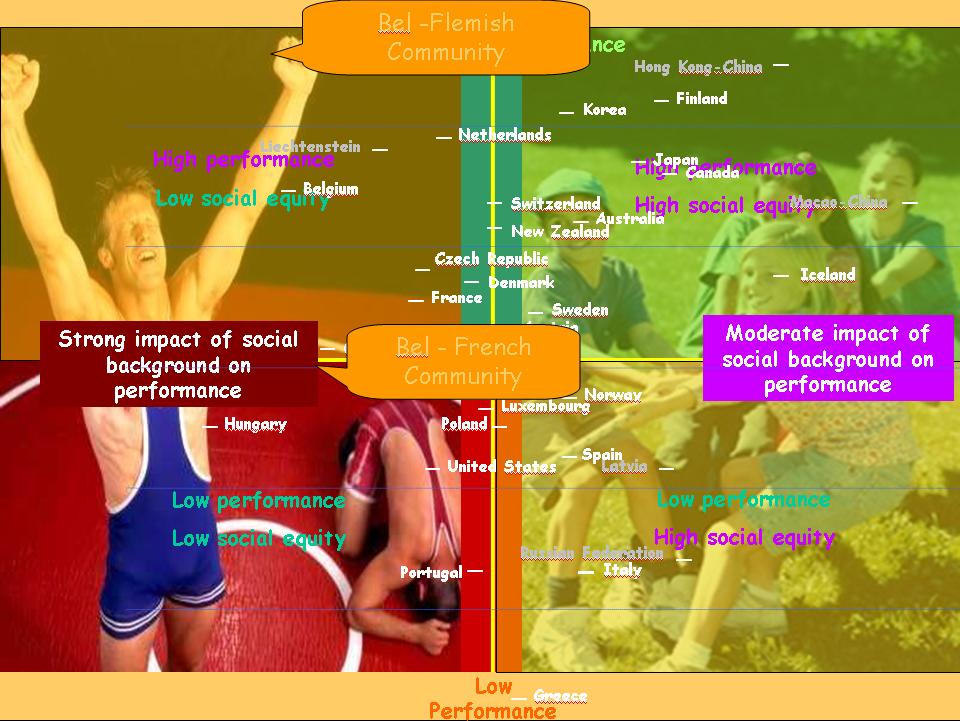 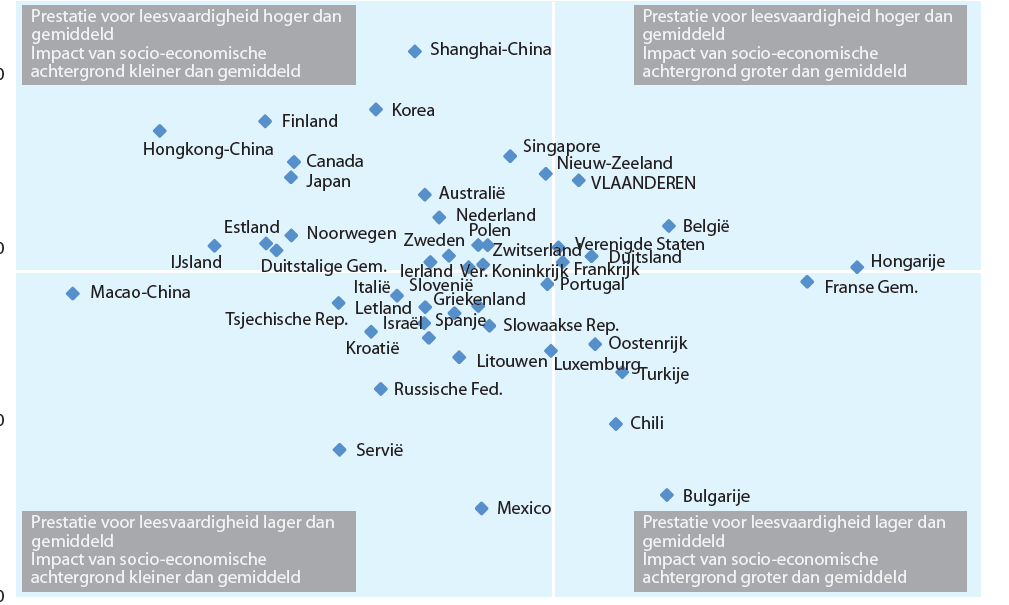 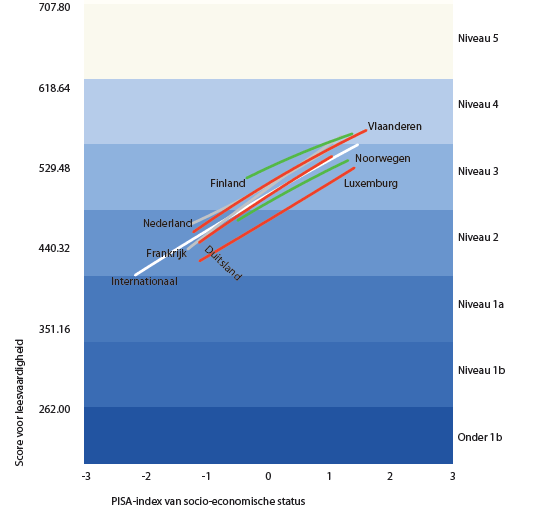 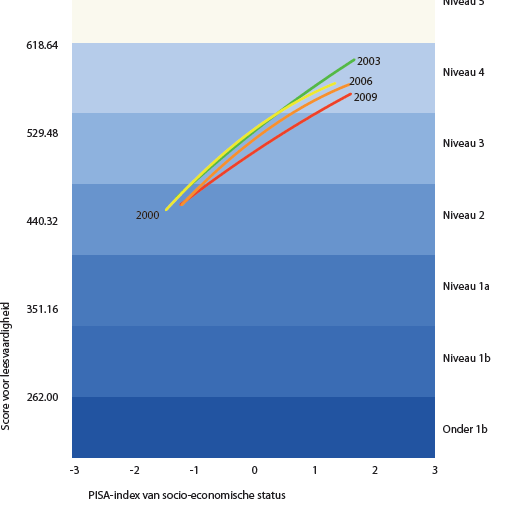 Flemish PISA results
Excellent average results; large group of excellent 
   performers;
But : steady decline of excellent results in reading literacy;
Excellent results for mathematical literacy : 2003!!
Good average results for scientific literacy;
Impact of socio-economic background;
Great impact of language spoken at home : language of instruction;
Poor results of 1st and 2nd generation immigrant students;
Importance of school choice!!